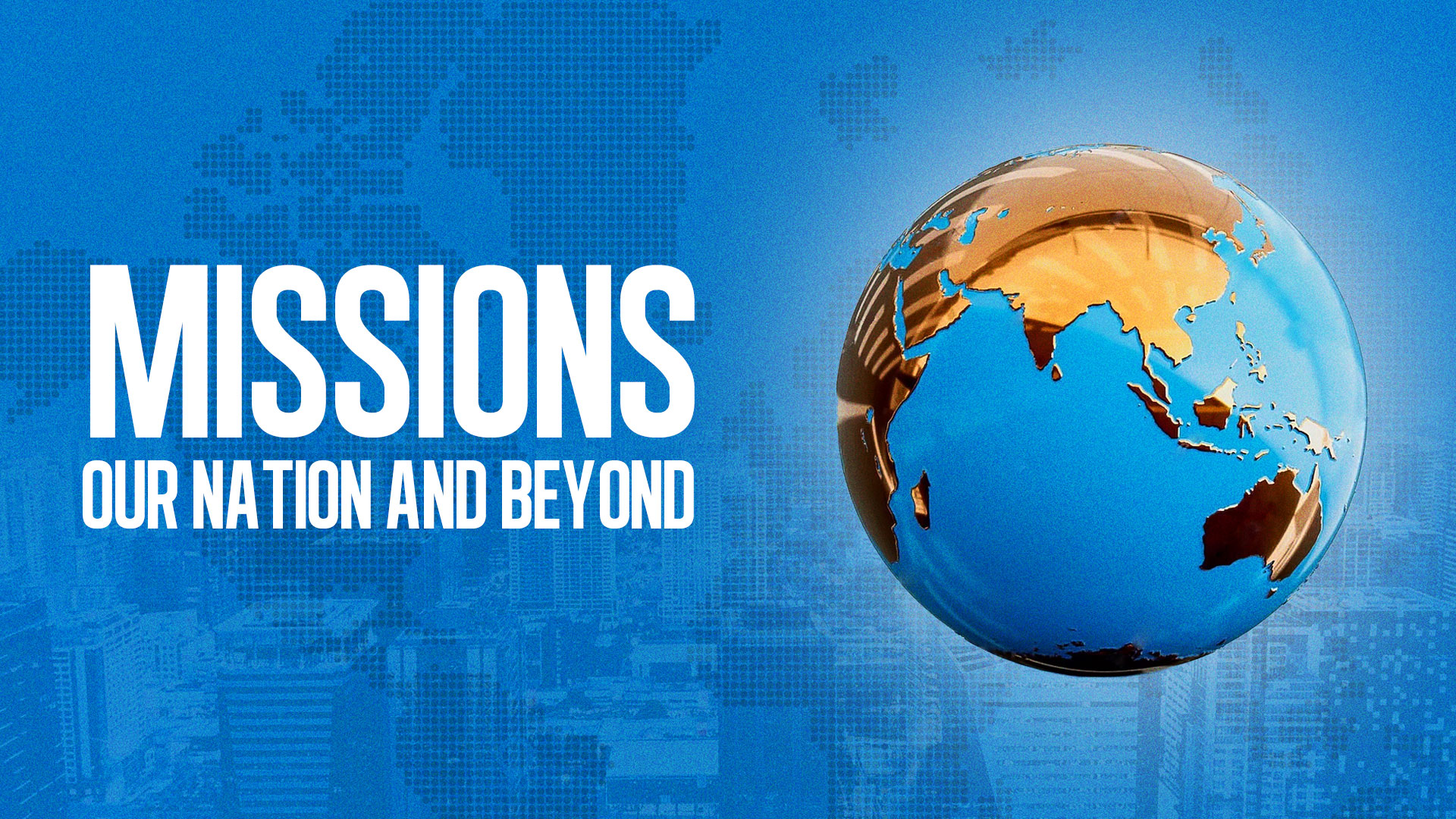 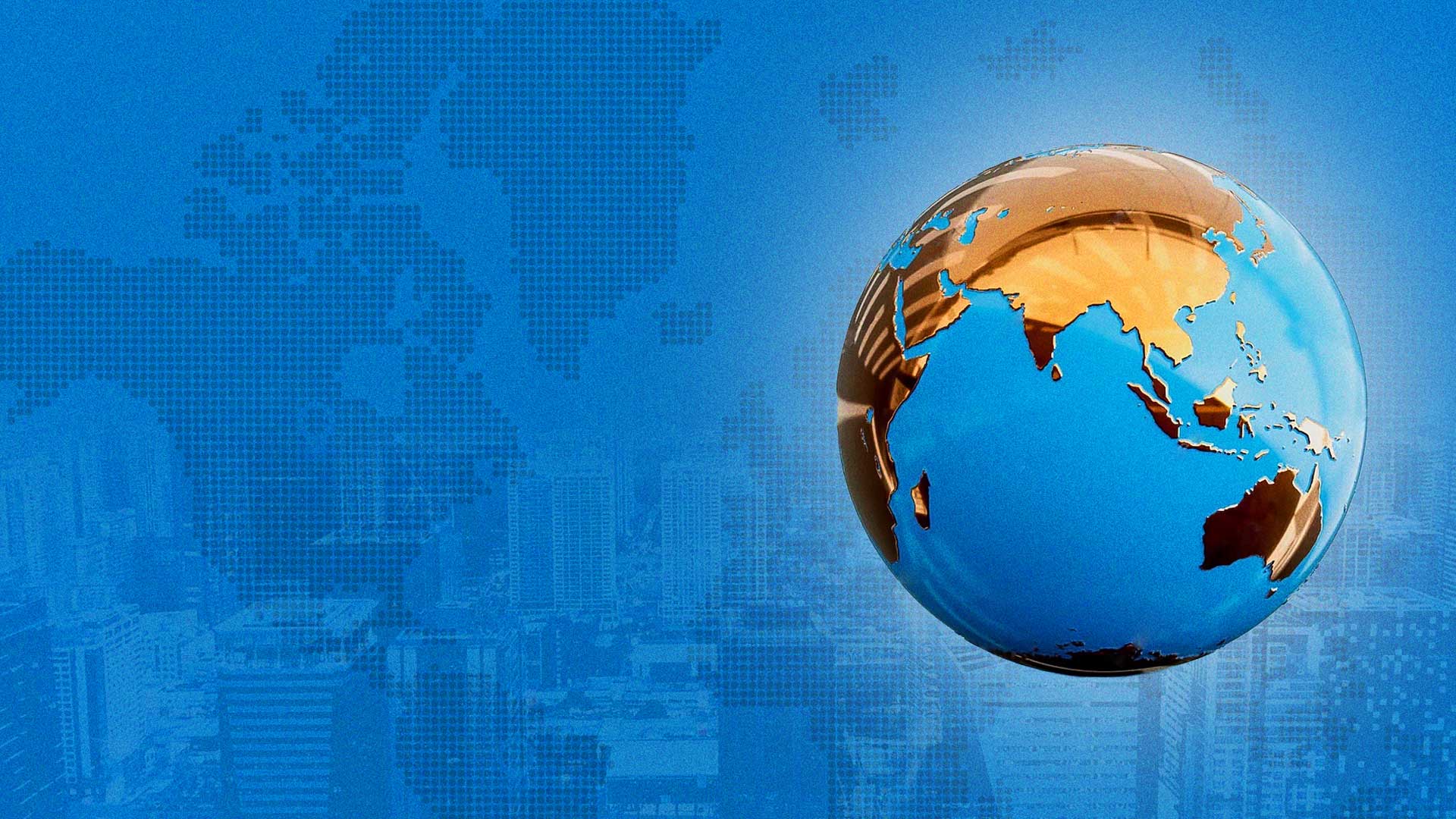 THE COMMISSION
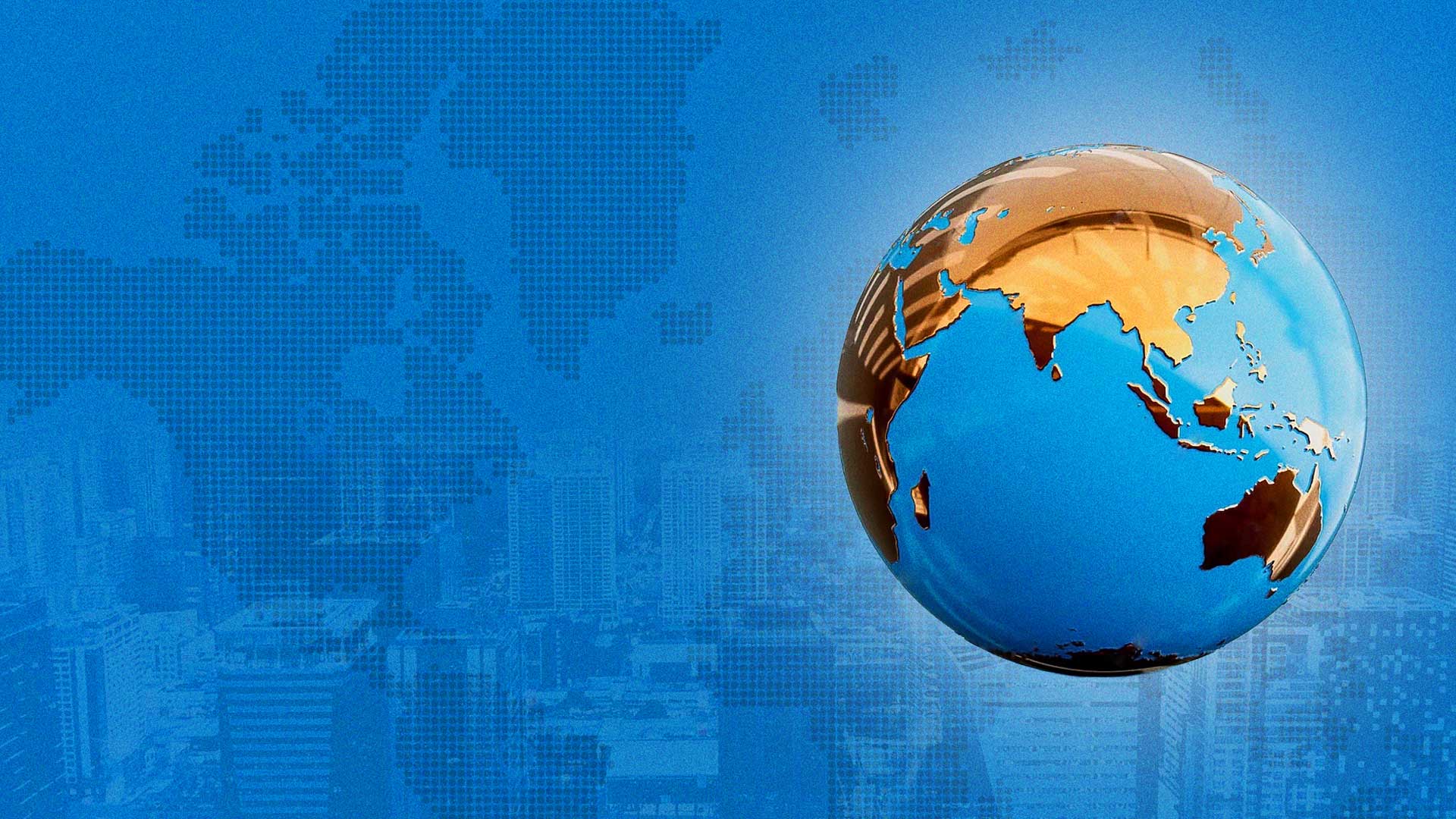 Matthew 28:19,20
19 Go therefore and make disciples of all the nations, baptizing them in the name of the Father and of the Son and of the Holy Spirit, 
20 teaching them to observe all things that I have commanded you; and lo, I am with you always, even to the end of the age." Amen.
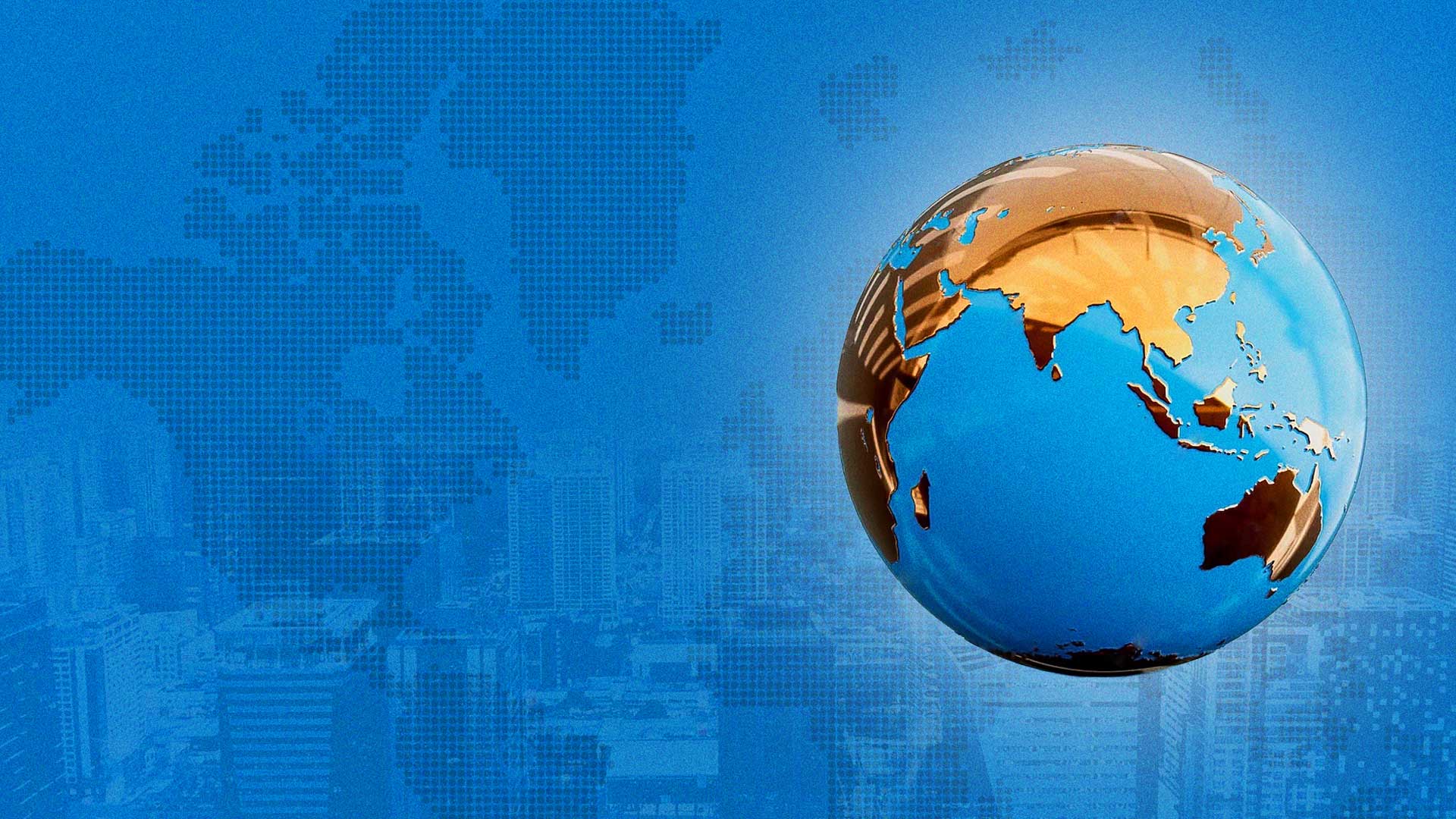 Matthew 24:14  
And this gospel of the kingdom will be preached in all the world as a witness to all the nations 
("ethnos" = races, tribes, peoples), and then the end will come.
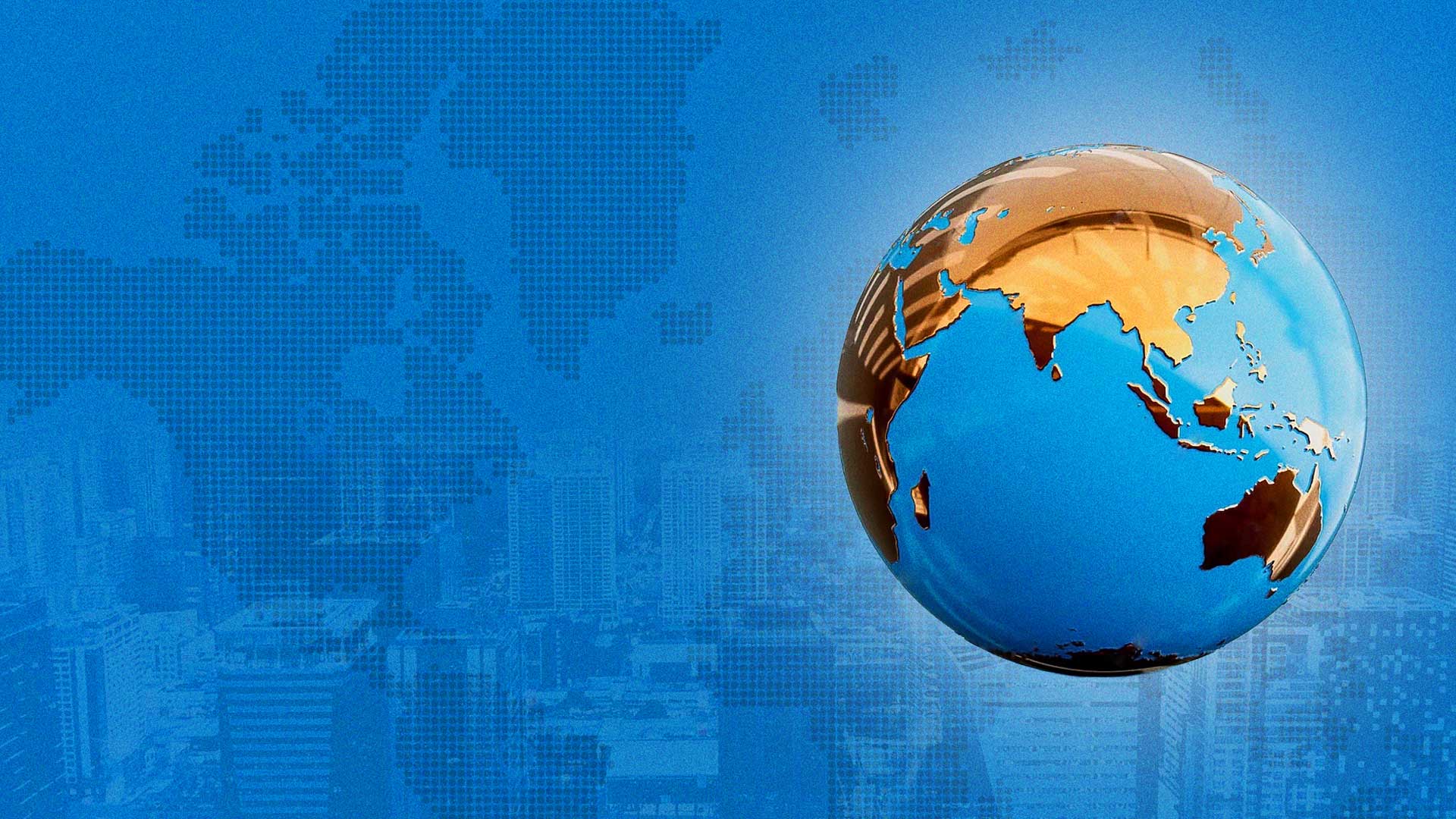 CURRENT WORLD POPULATION
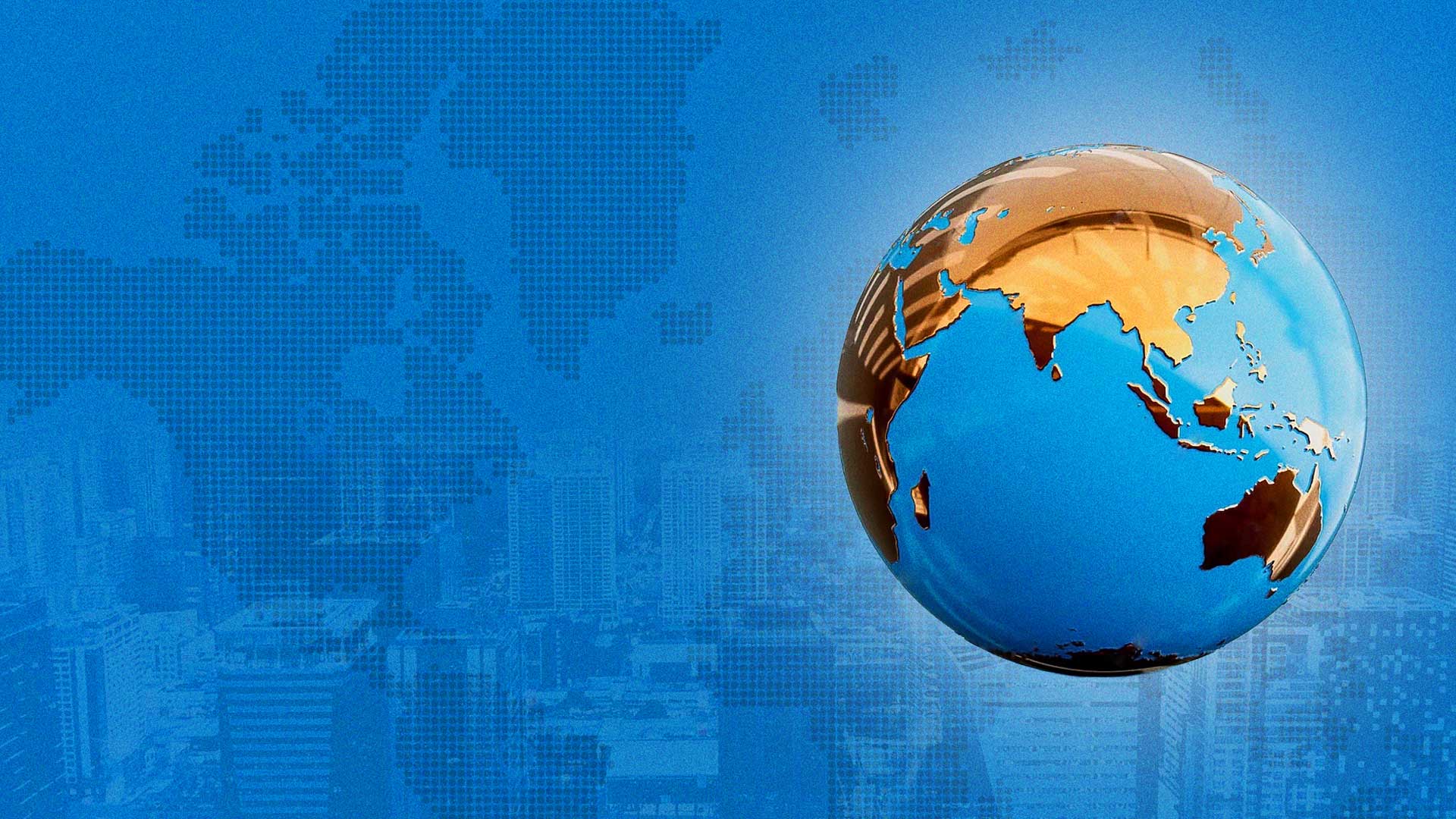 8.1 billion
5 in 6 people live in a developing economy
57% of the world’s population live in urban areas
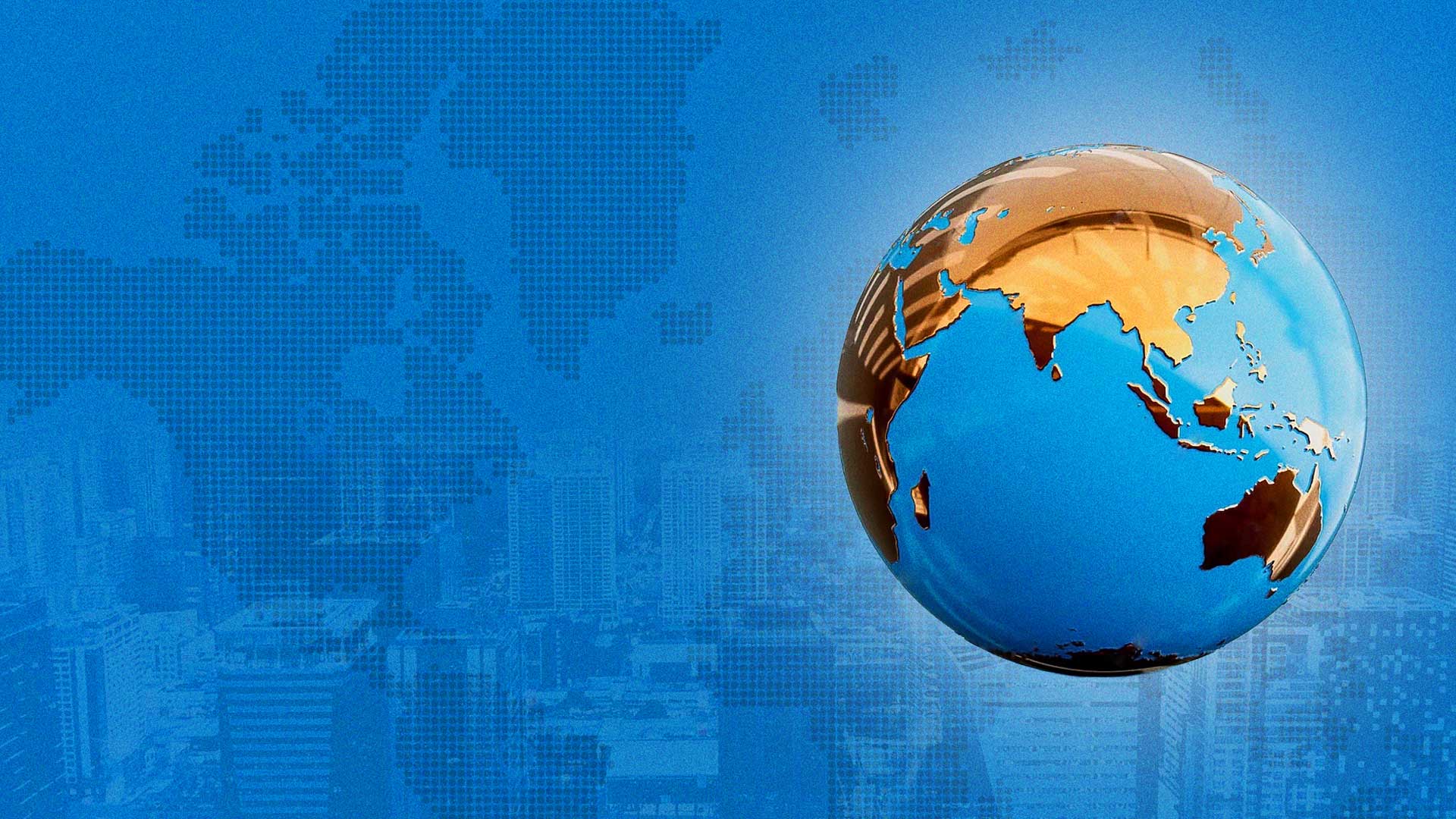 INDIA
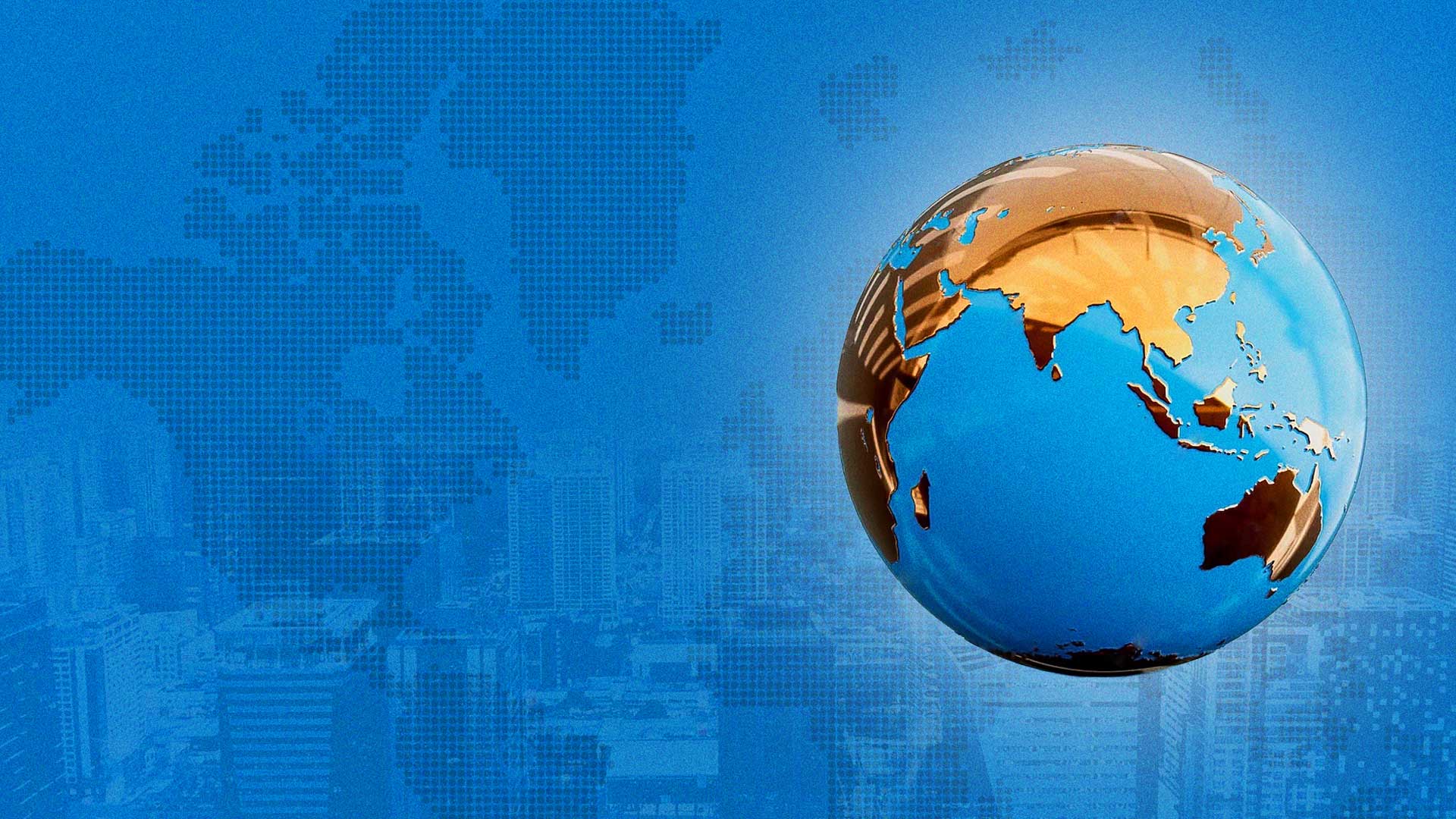 1.42 billion people, about 17.76% of the world's population
About 35.8% (508 million people) of India's population live in cities currently.
In the year 2000 it was 27.6%
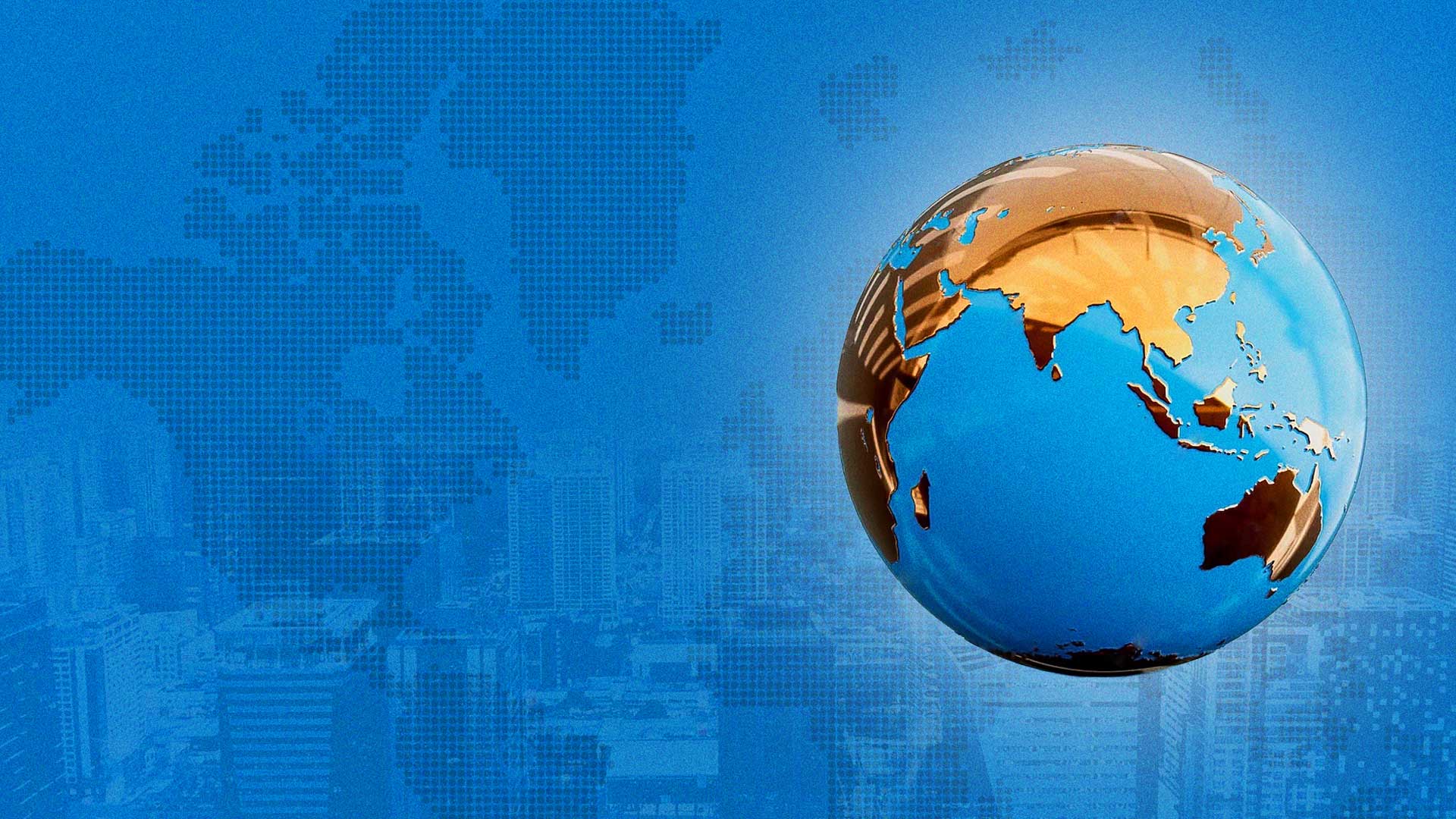 A FEW HIGHLIGHTS
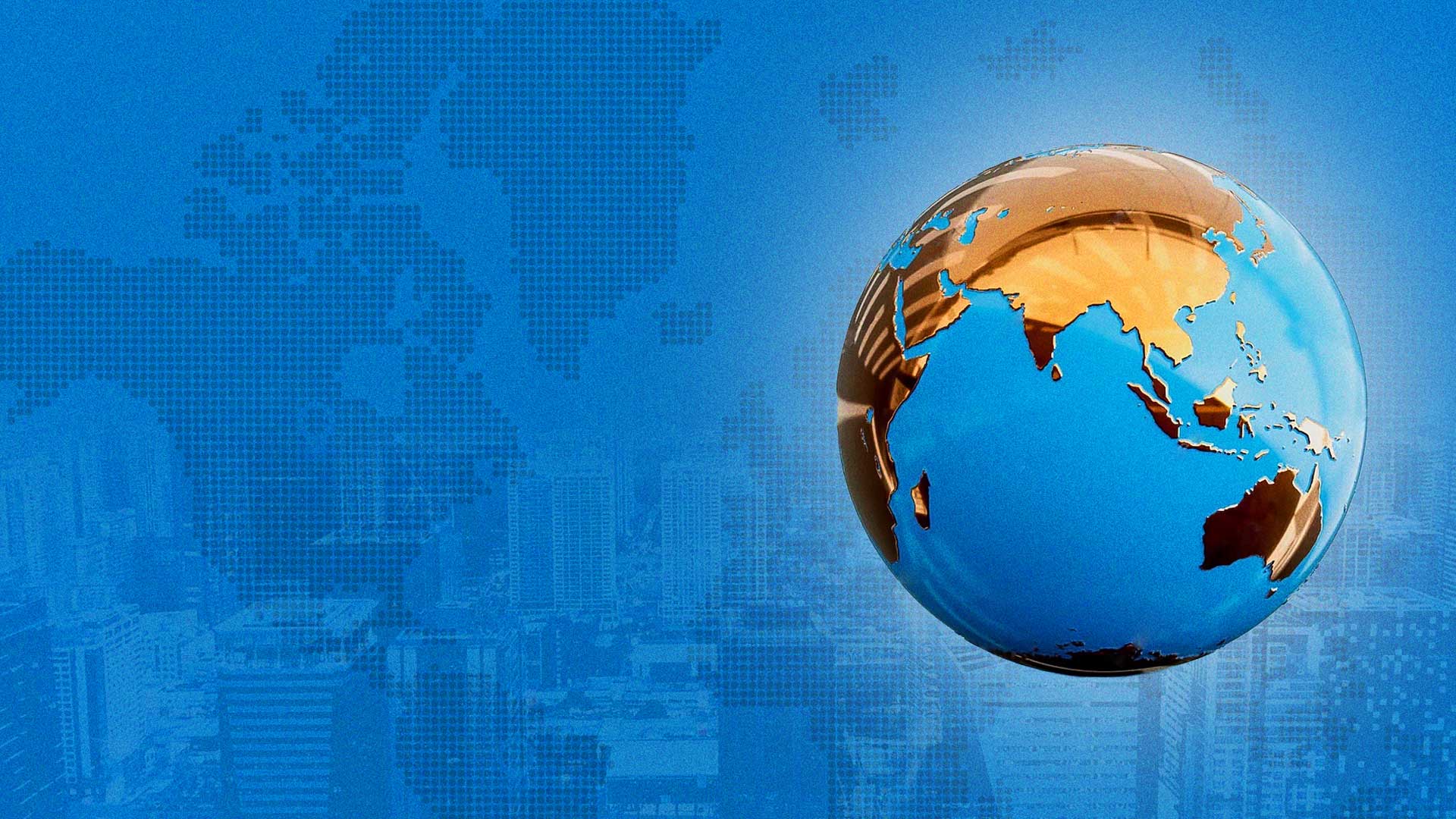 The apostle Thomas came to Kerala (Malabar region) in 52 AD.
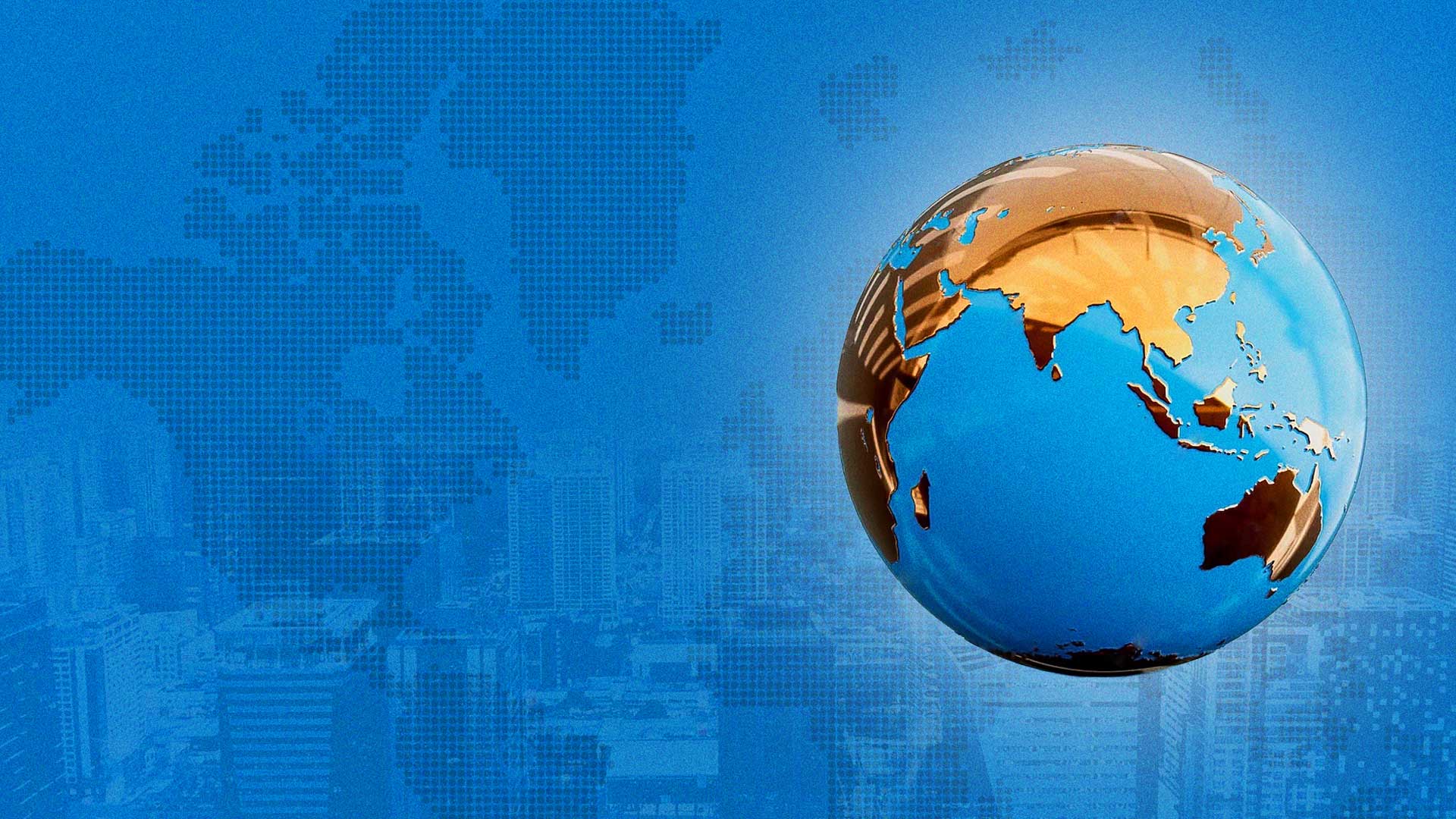 Christian communities were known to be firmly established in the Malabar region by 600 AD.
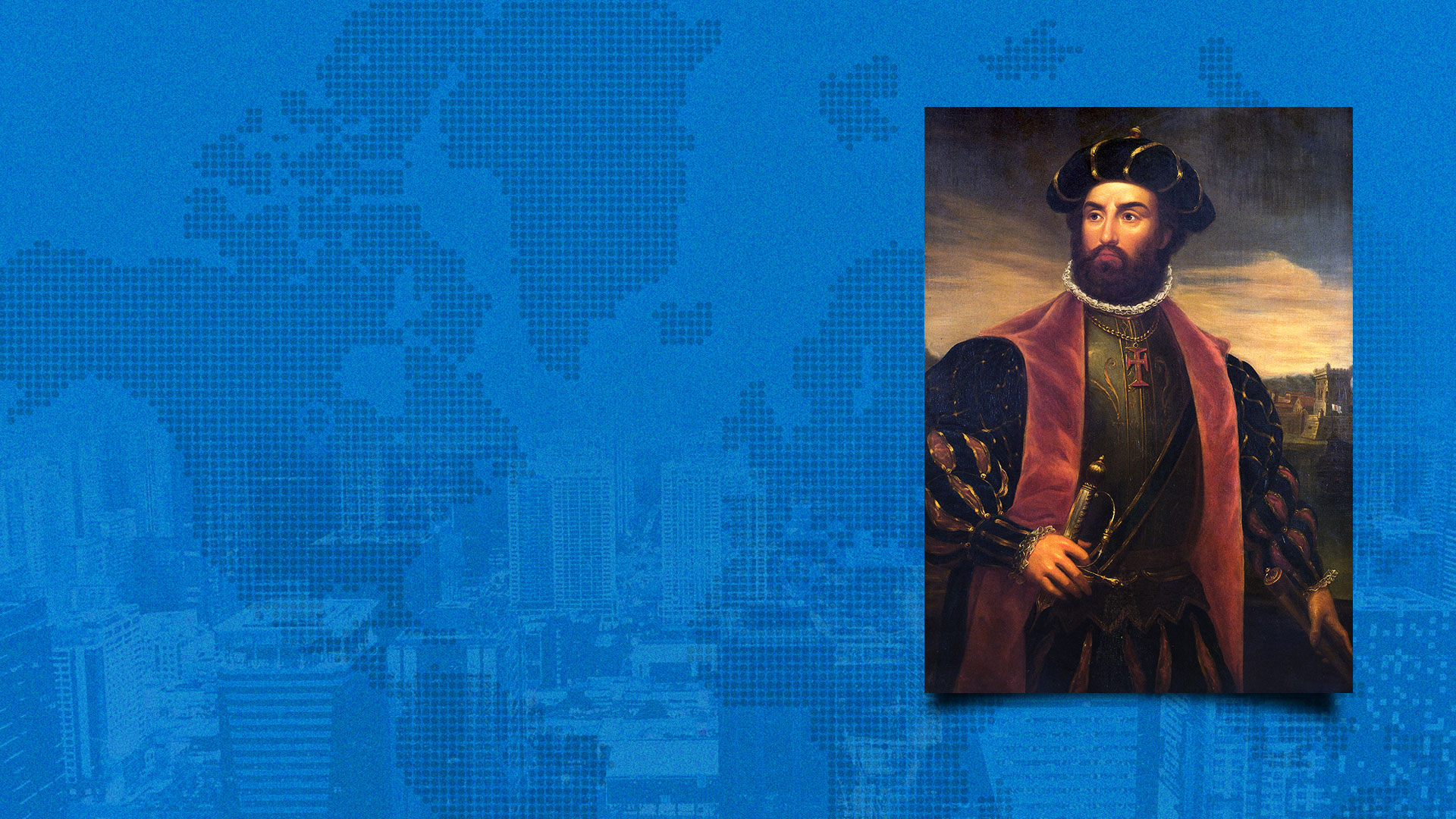 The Portuguese explorer Vasco da Gama found a sea route to India in the 15th century AD.
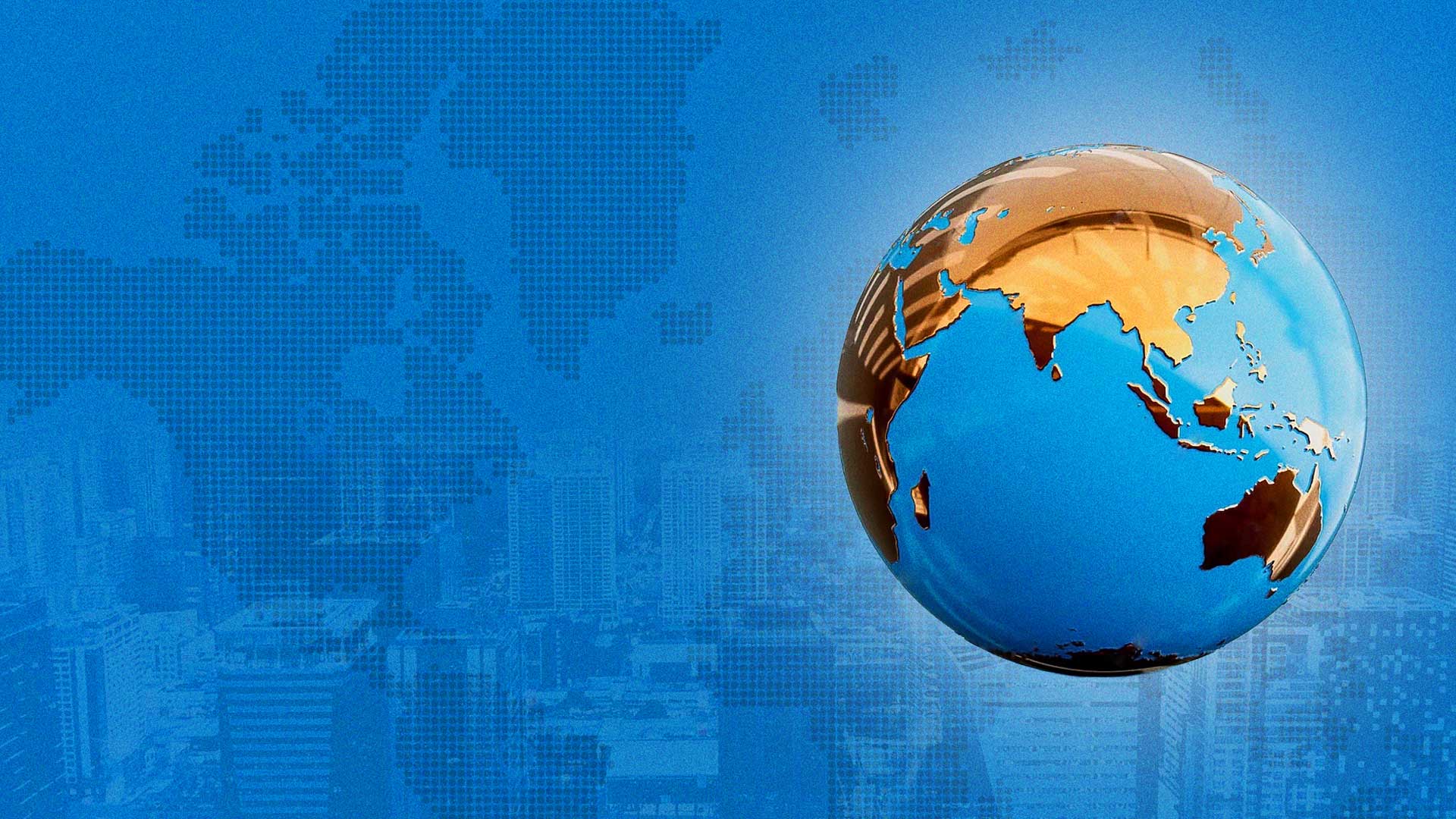 German Lutherans and Basel mission started in 1705.
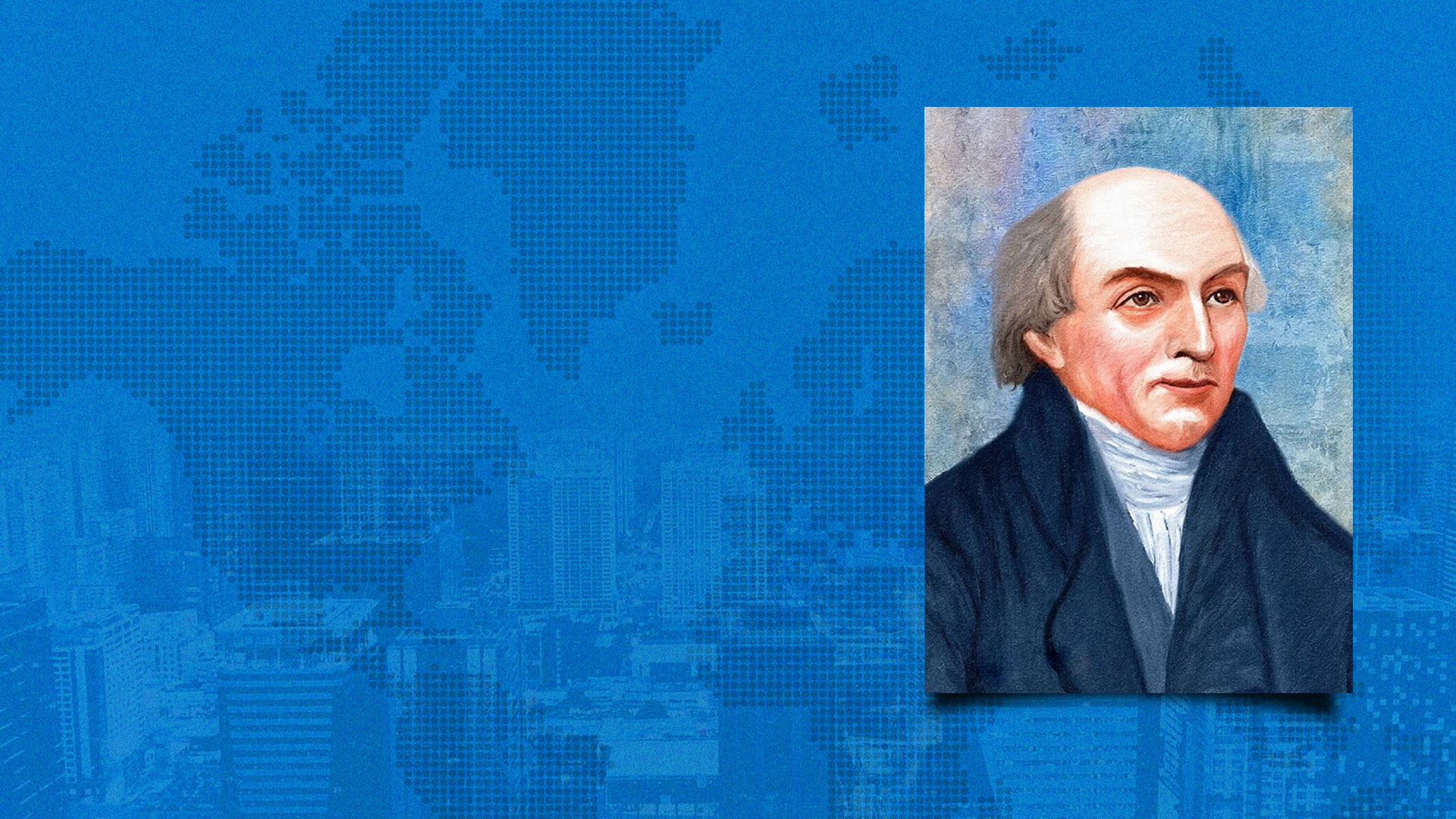 William Carey and the Baptists, starting in 1793.
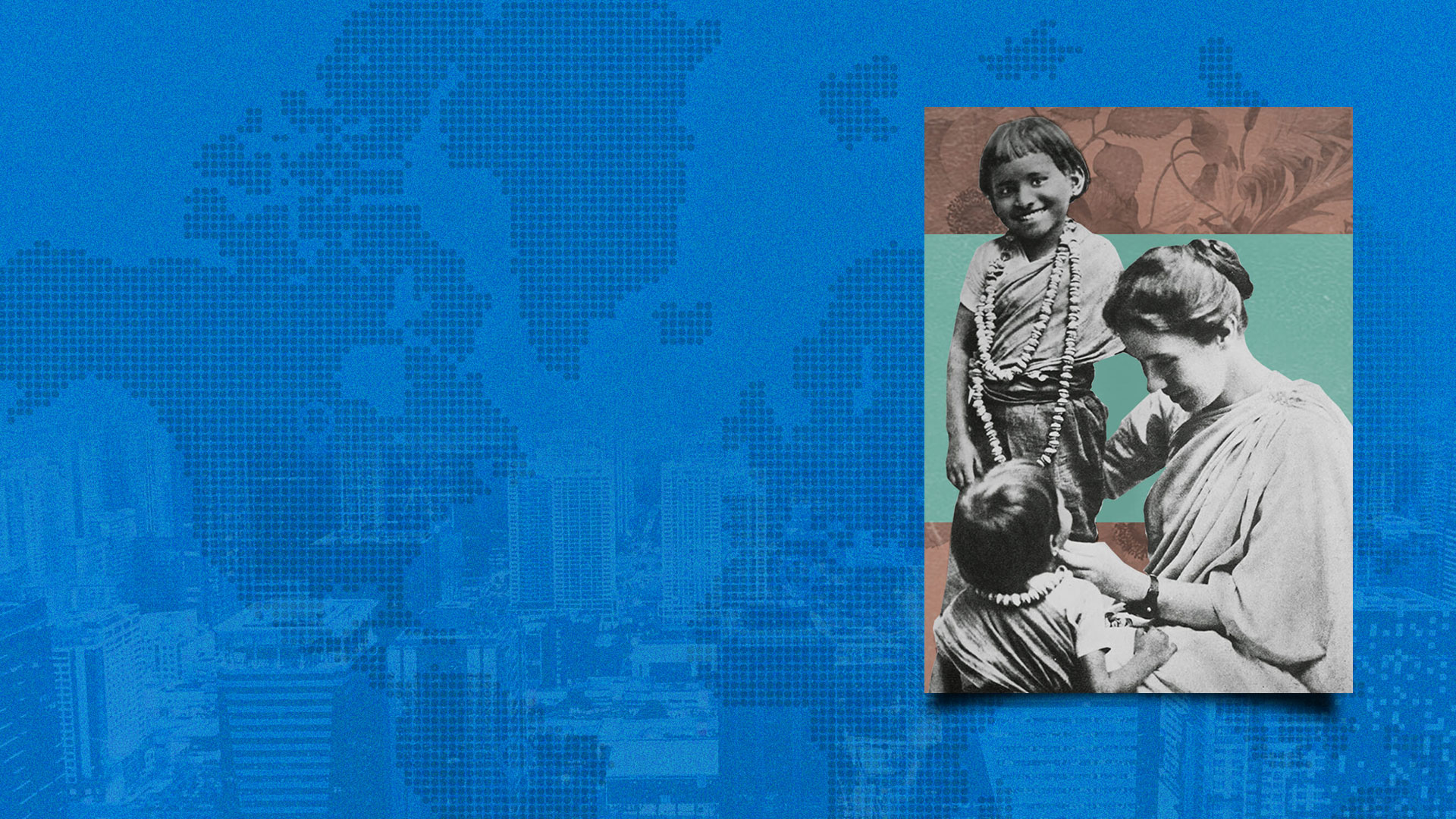 Amy Carmichael - Irish Christian Missionary in India, starting 
in 1901.
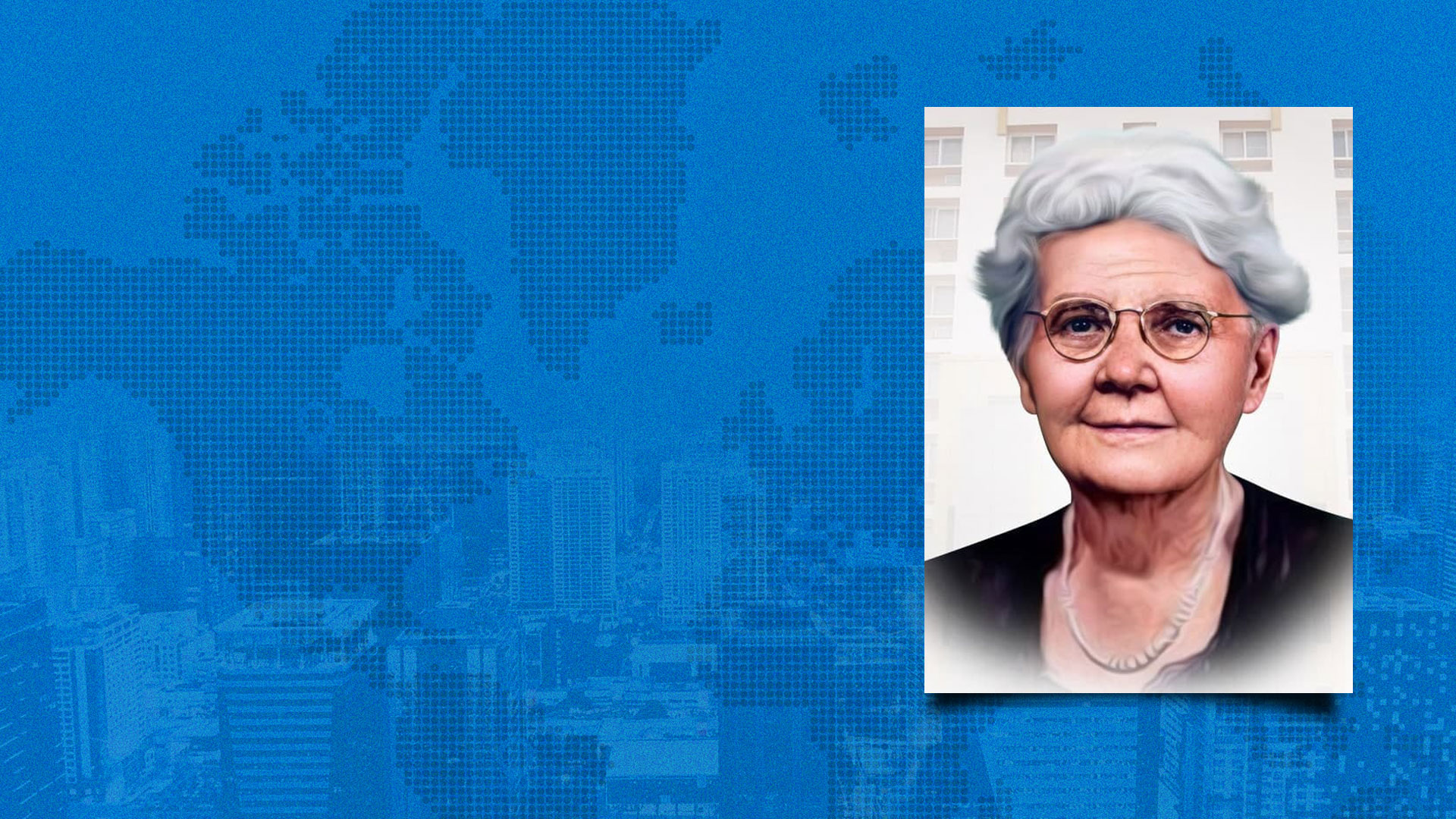 Dr. Ida Sophia Scudder started her work in India, 1918.
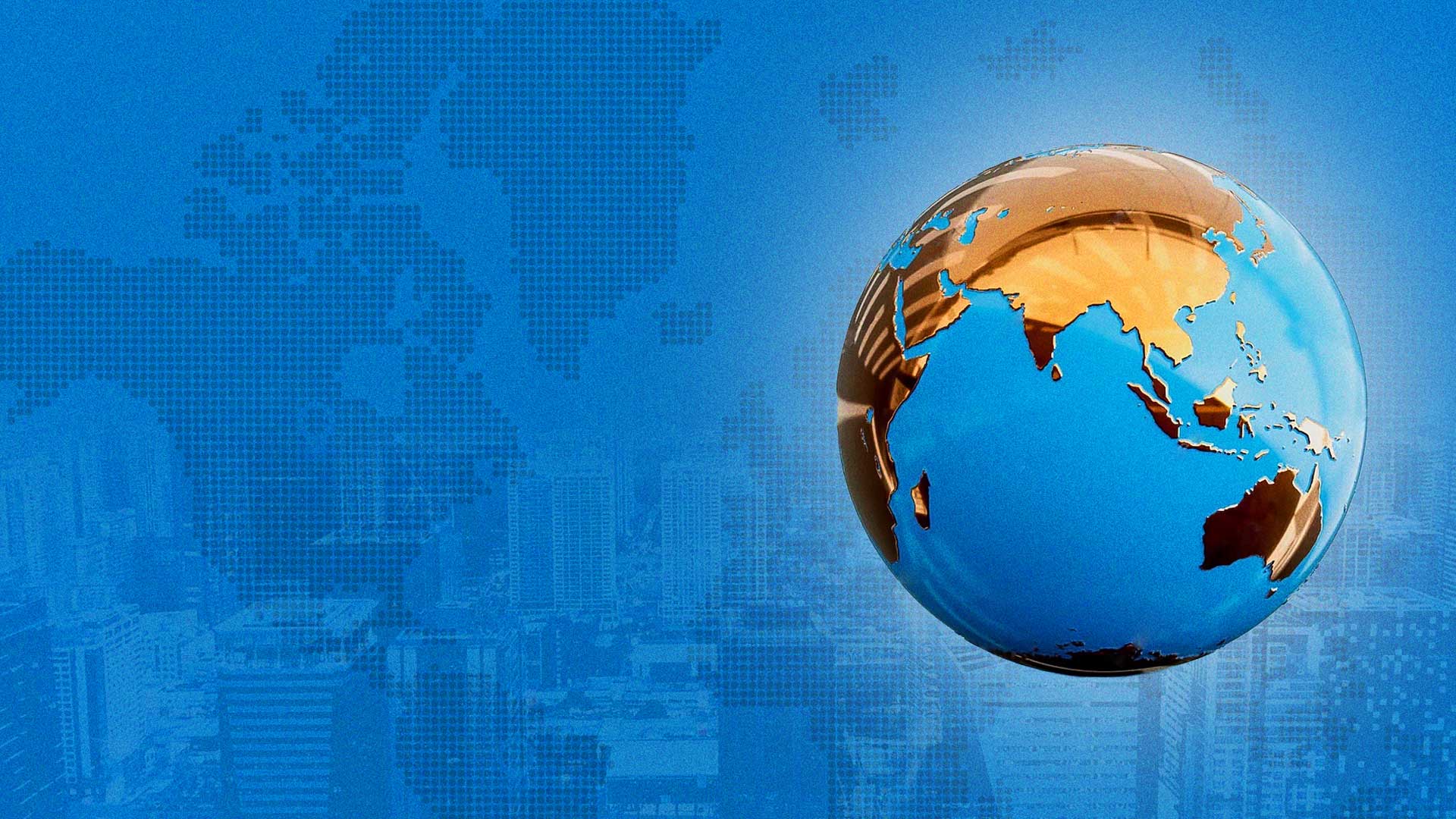 THE NEED
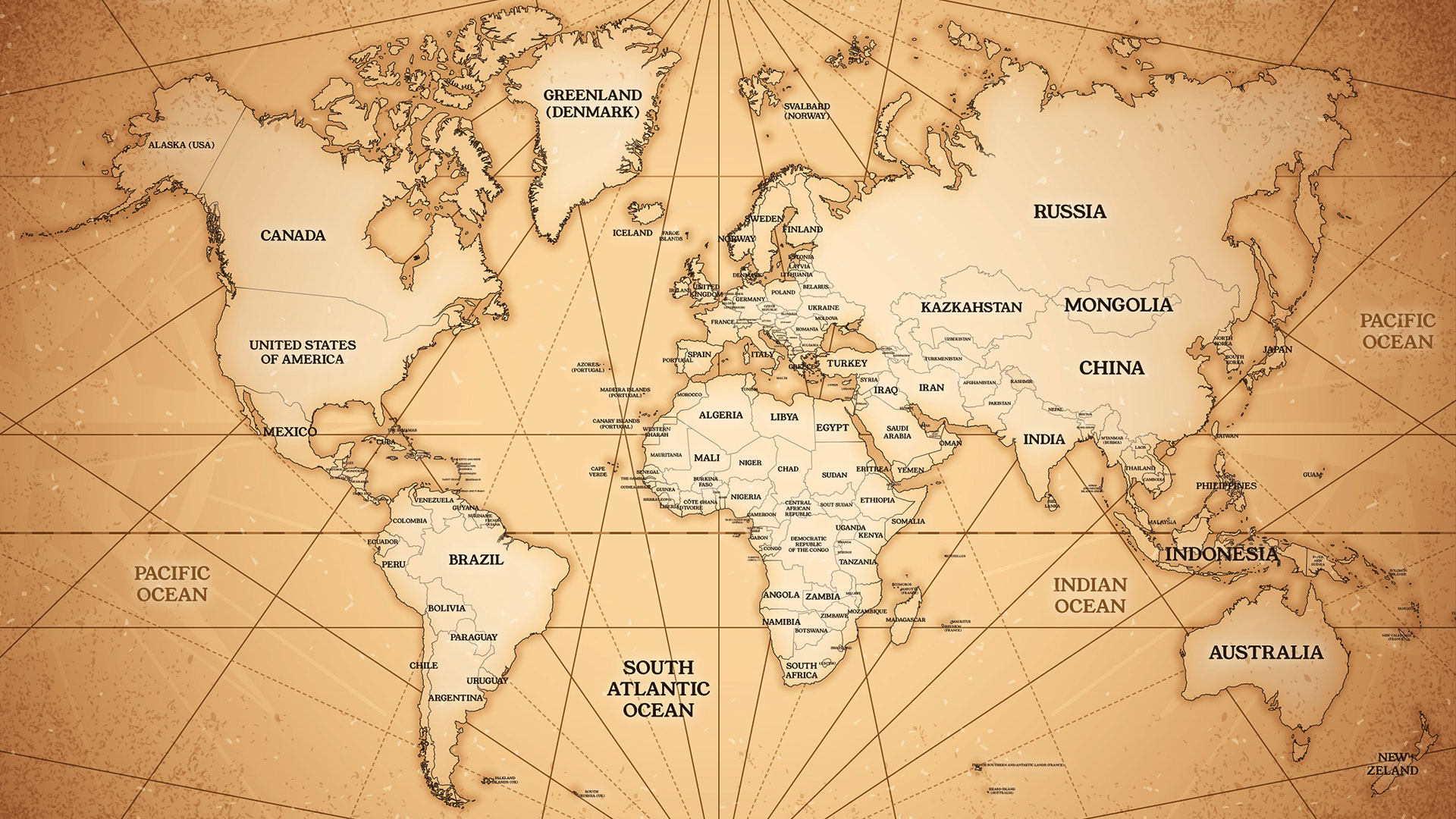 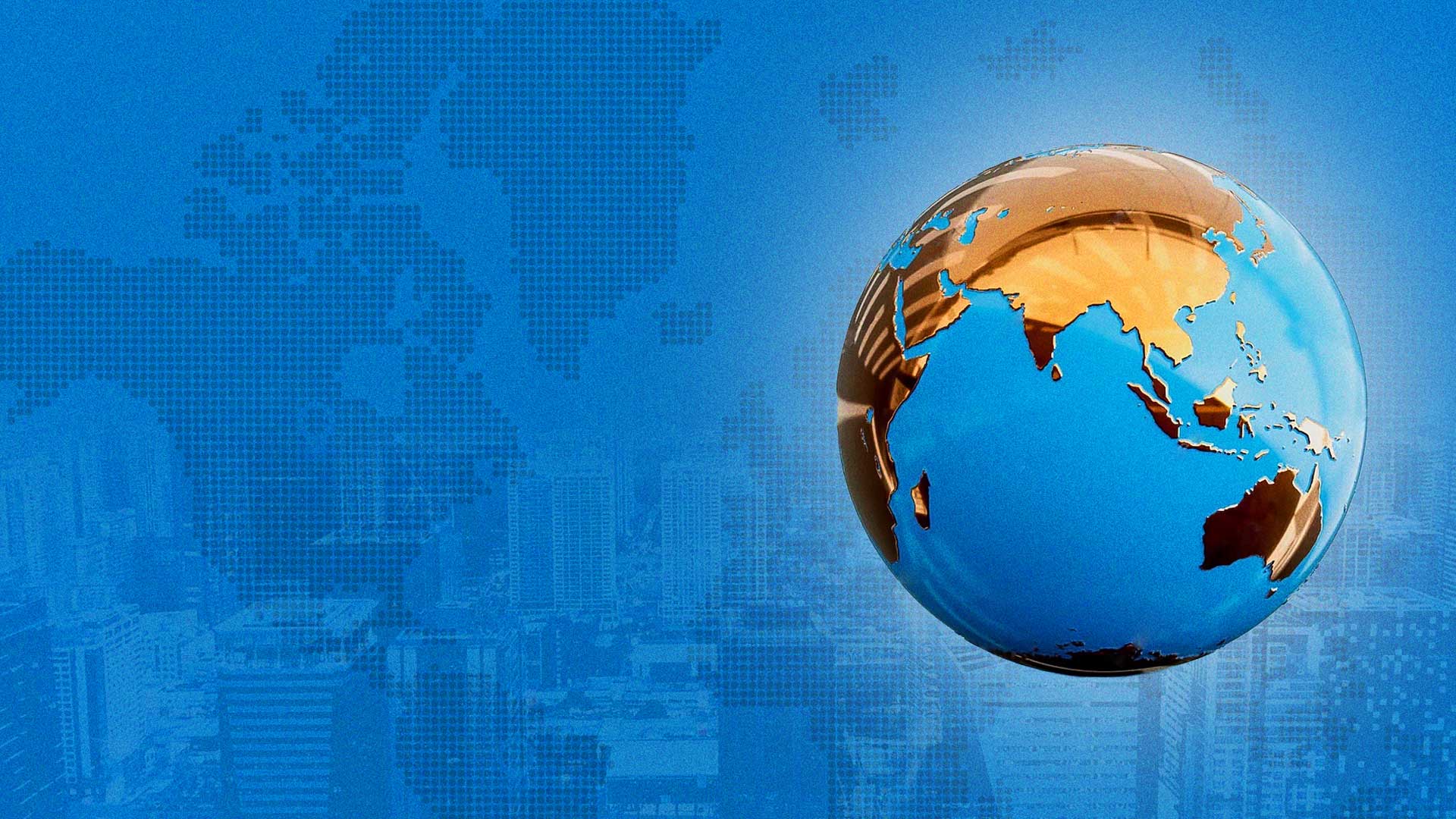 THE OPPORTUNITIES
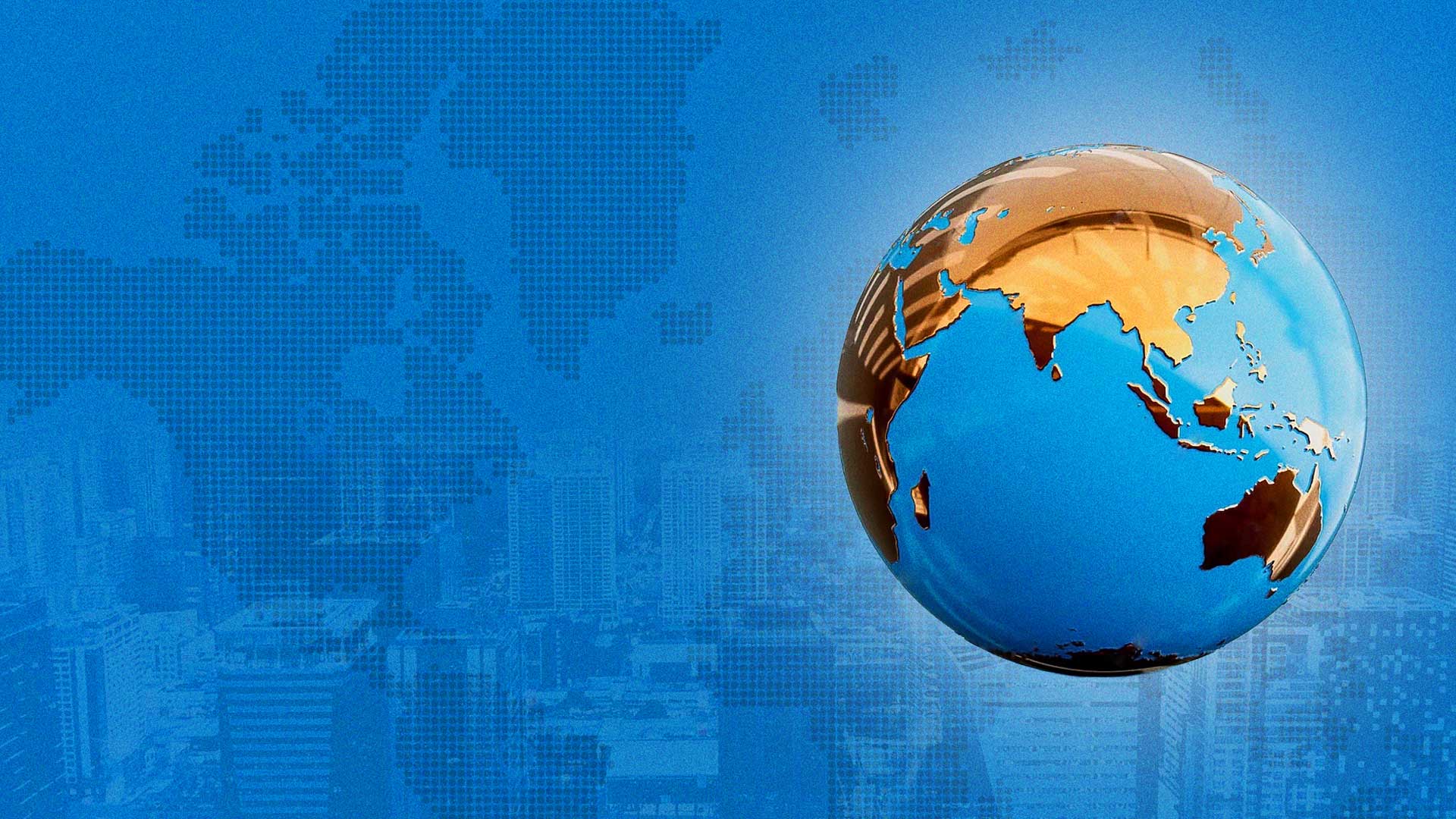 TECH IN MISSIONS
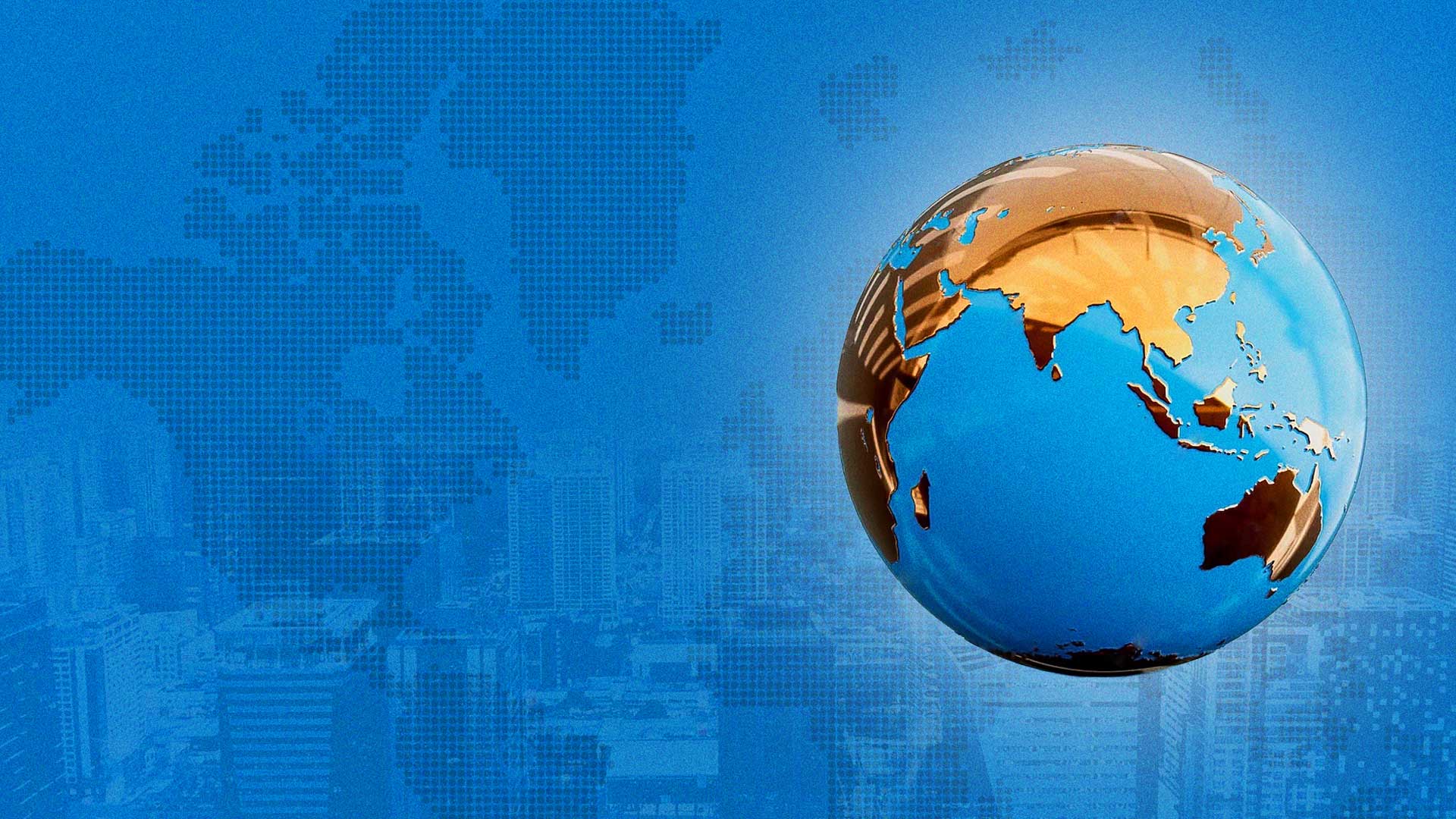 BUSINESS IN MISSIONS
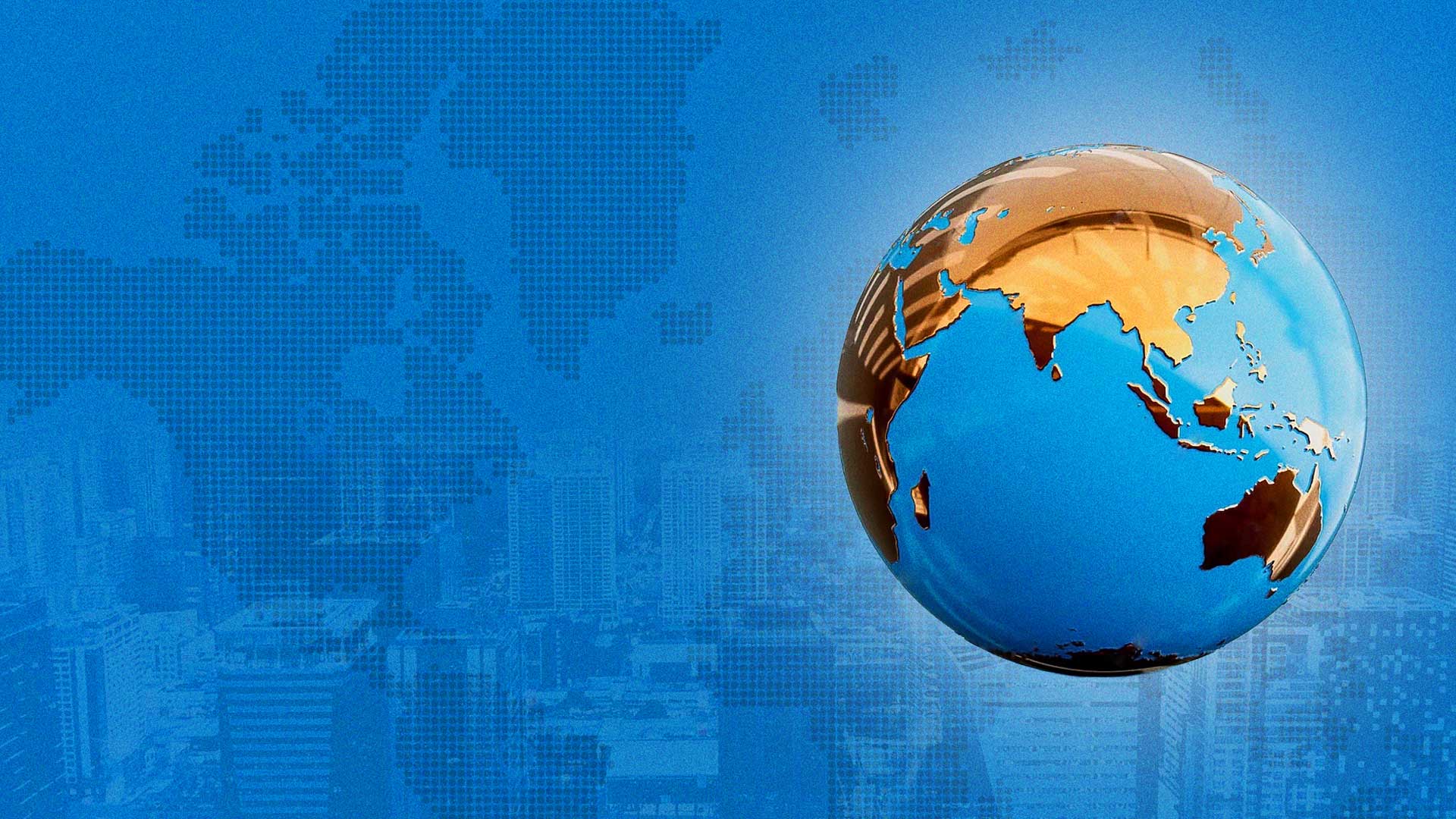 MERCY MISSIONS
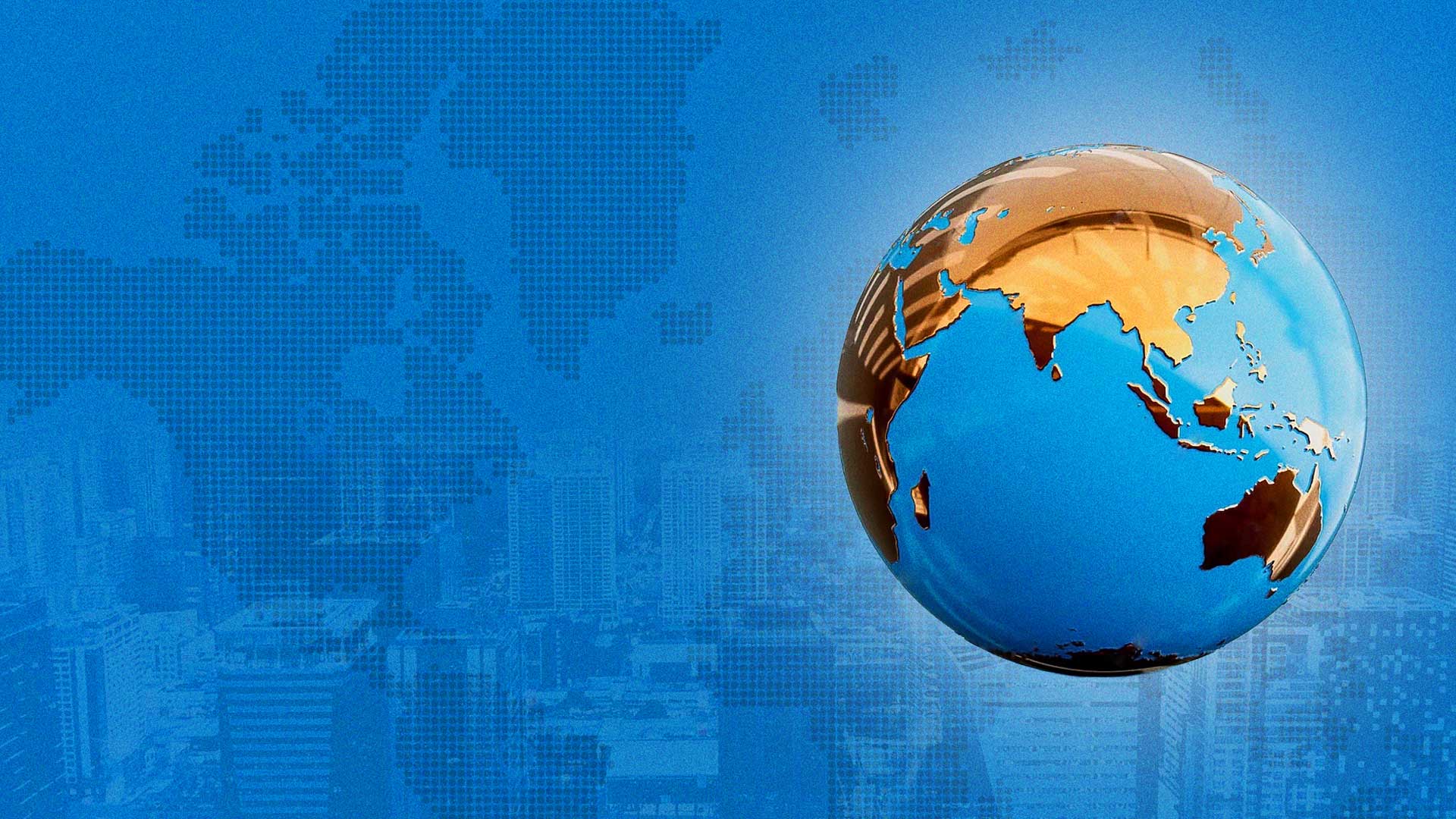 CHURCH PLANTING IN MISSIONS
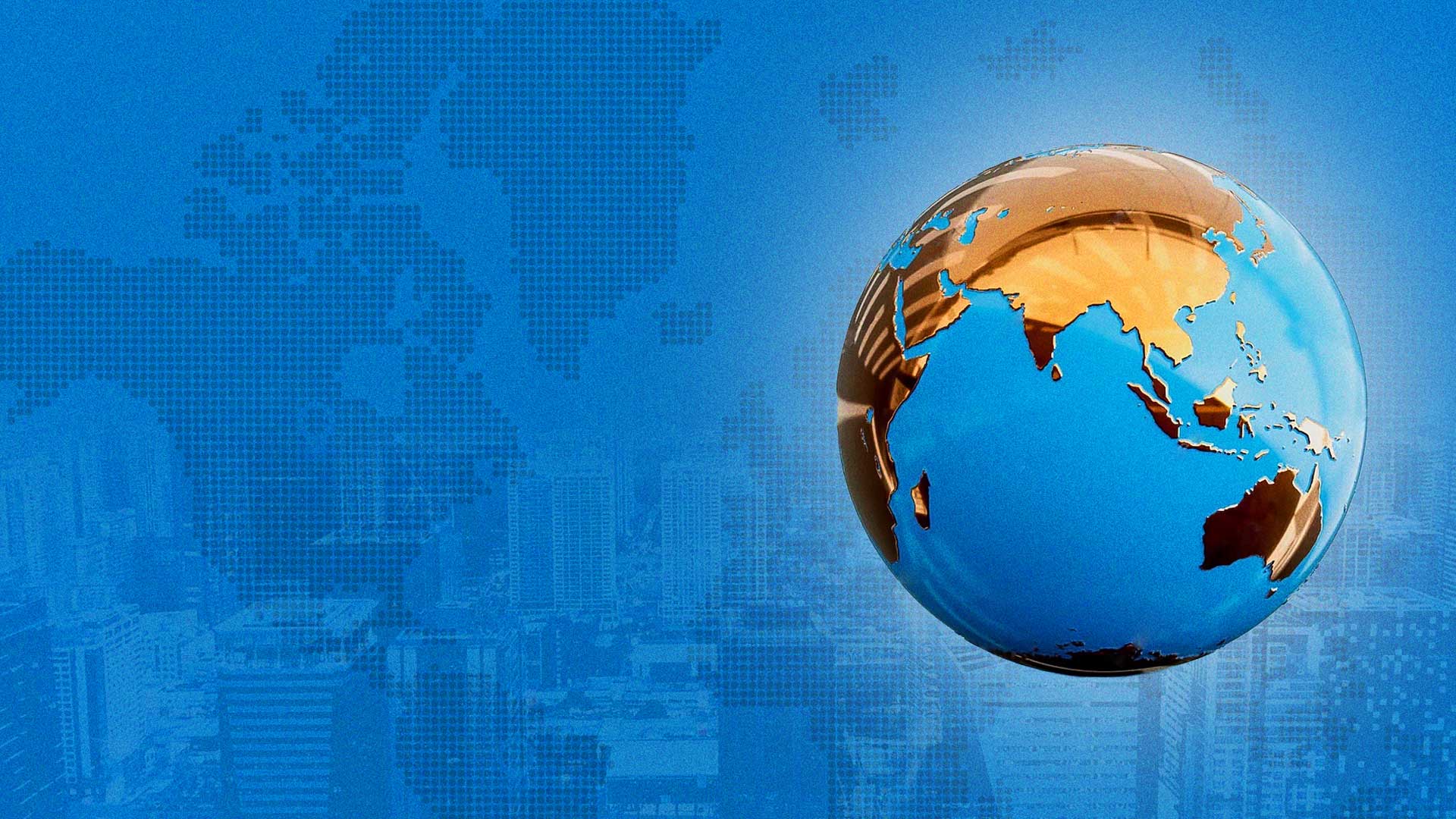 GET INVOLVED
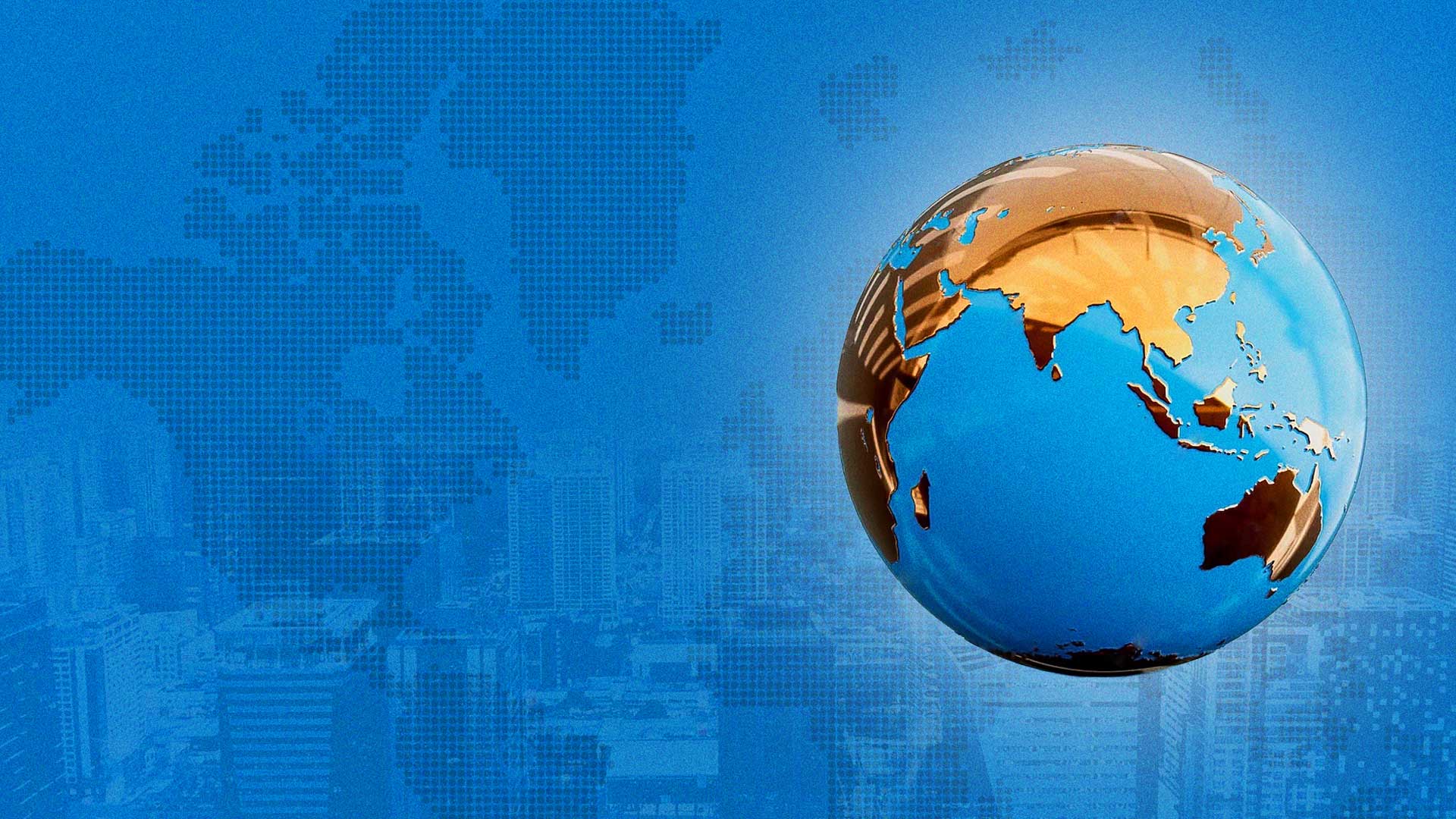 send an email to: missions@apcwo.org
apcwo.org/employment
apcwo.org/internships